Sferna zrcala
Sferna (zakrivljena) zrcala
Površina sfernih zrcala je zakrivljena.
Sferno zrcalo dio je kugline plohe.
Vrste sfernih zrcala:
udubljeno ili konkavno zrcalo
 izbočeno ili konveksno zrcalo.
Udubljeno zrcalo
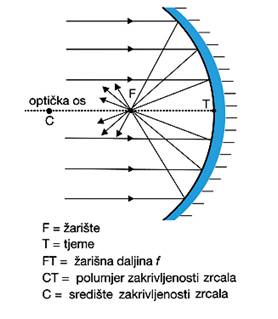 površina zrcala je udubljena
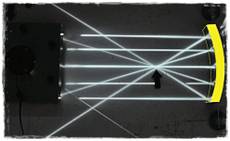 Konstrukcija slike na udubljenom zrcalu
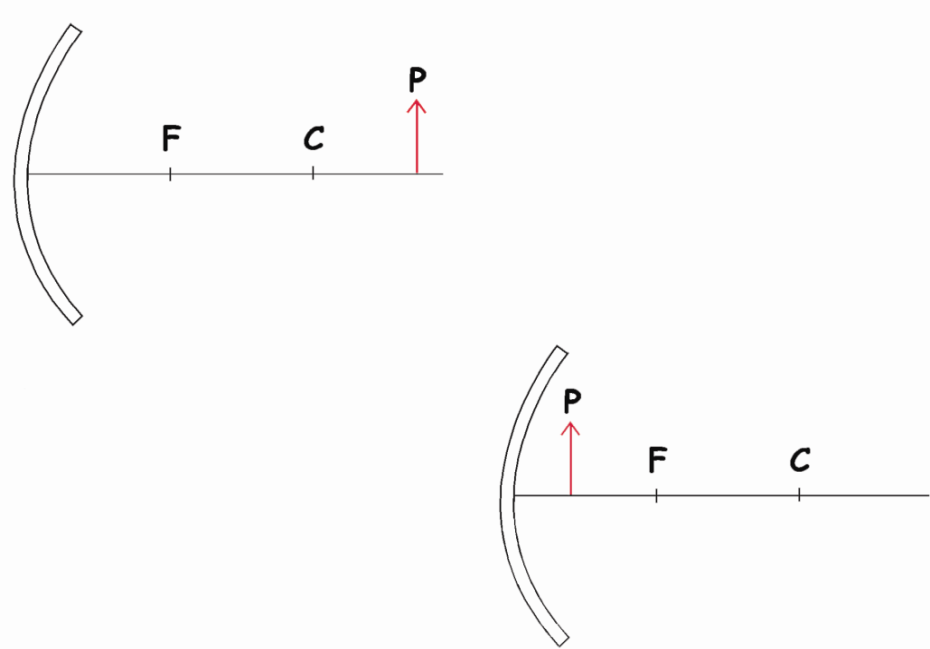 Zraka 1. upadna zraka na zrcalo ide sa vrha predmeta 
paralelno s optičkom osi – nakon odbijanja prolazi kroz
žarište F.
Zraka 1
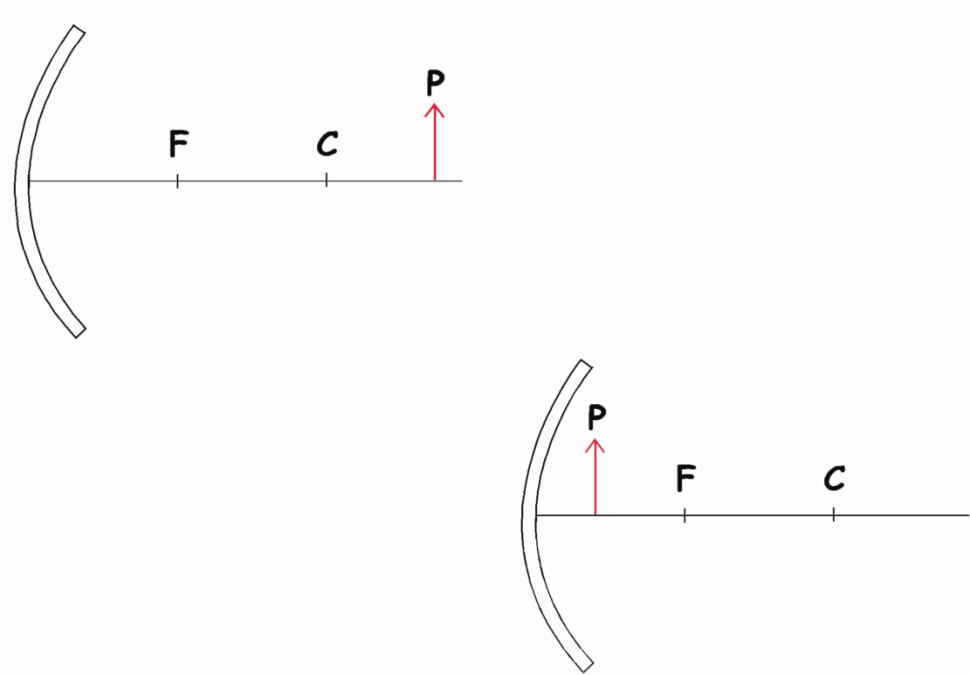 Zraka 2. upadna zraka na zrcalo ide od točke na vrhu 
predmeta kroz žarište F – nakon odbijanja ide paralelno
s optičkom osi.
Zraka 2
Konstrukcija slike na udubljenom zrcalu
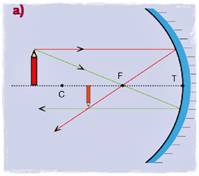 Slika predmeta je:
 realna, obrnuta i umanjena
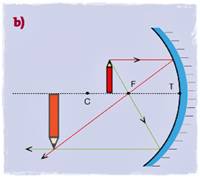 Slika predmeta je:
 realna, obrnuta i uvećana
Konstrukcija slike na udubljenom zrcalu
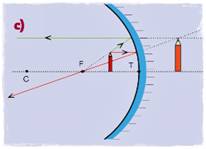 Slika predmeta je:
 virtualna, povećana i uspravna
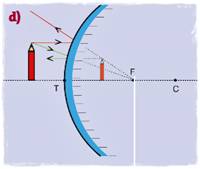 Slika predmeta je:
 virtualna, uspravna i umanjena
Izbočeno zrcalo
površina zrcala je ispupčena
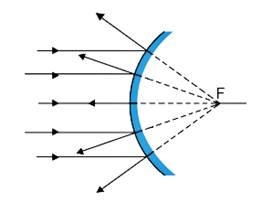 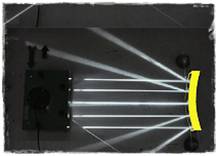 Slika koju stvara izbočeno zrcalo uvijek je
 virtualna, uspravna i umanjena.